Right from the Onset: PE Diagnosis, Management
Bruce L. Davidson, MD, MPH
Clinical Professor of Medicine
Washington State University Floyd College of Medicine
Everett, WA
Resource Information
About This Resource
These slides are one component of a continuing education program available online at MedEd On The Go titled Primary Prevention, Initial Treatment & Management of VTE, Secondary VTE Prevention Strategies

Program Learning Objectives:
Discuss patient populations that are particularly susceptible to blood clot development, emphasizing the importance of risk assessment and stratification for the primary prevention of VTE and the secondary prevention of recurrent VTE 
Illustrate how to implement evidence-based medicine, clinical guideline statements, and real-world clinical data in clinical practice to improve outcomes for primary prevention of VTE, initial treatment and management of VTE, and the secondary prevention of recurrent VTE 

MedEd On The Go®
www.mededonthego.com
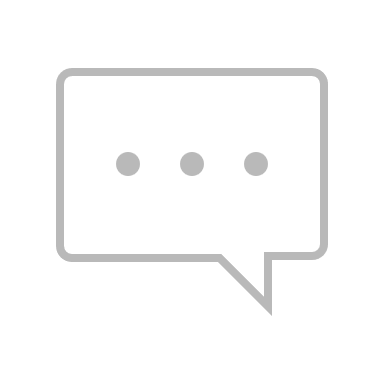 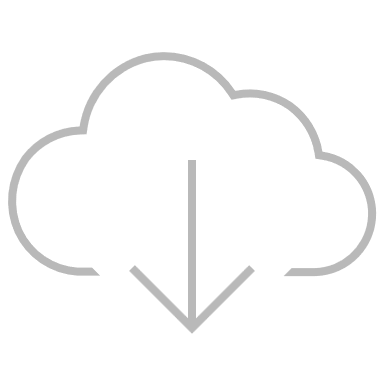 This content or portions thereof may not be published, posted online or used in presentations without permission.
This content can be saved for personal use (non-commercial use only) with credit given to the resource authors.
To contact us regarding inaccuracies, omissions or permissions please email us at support@MedEdOTG.com
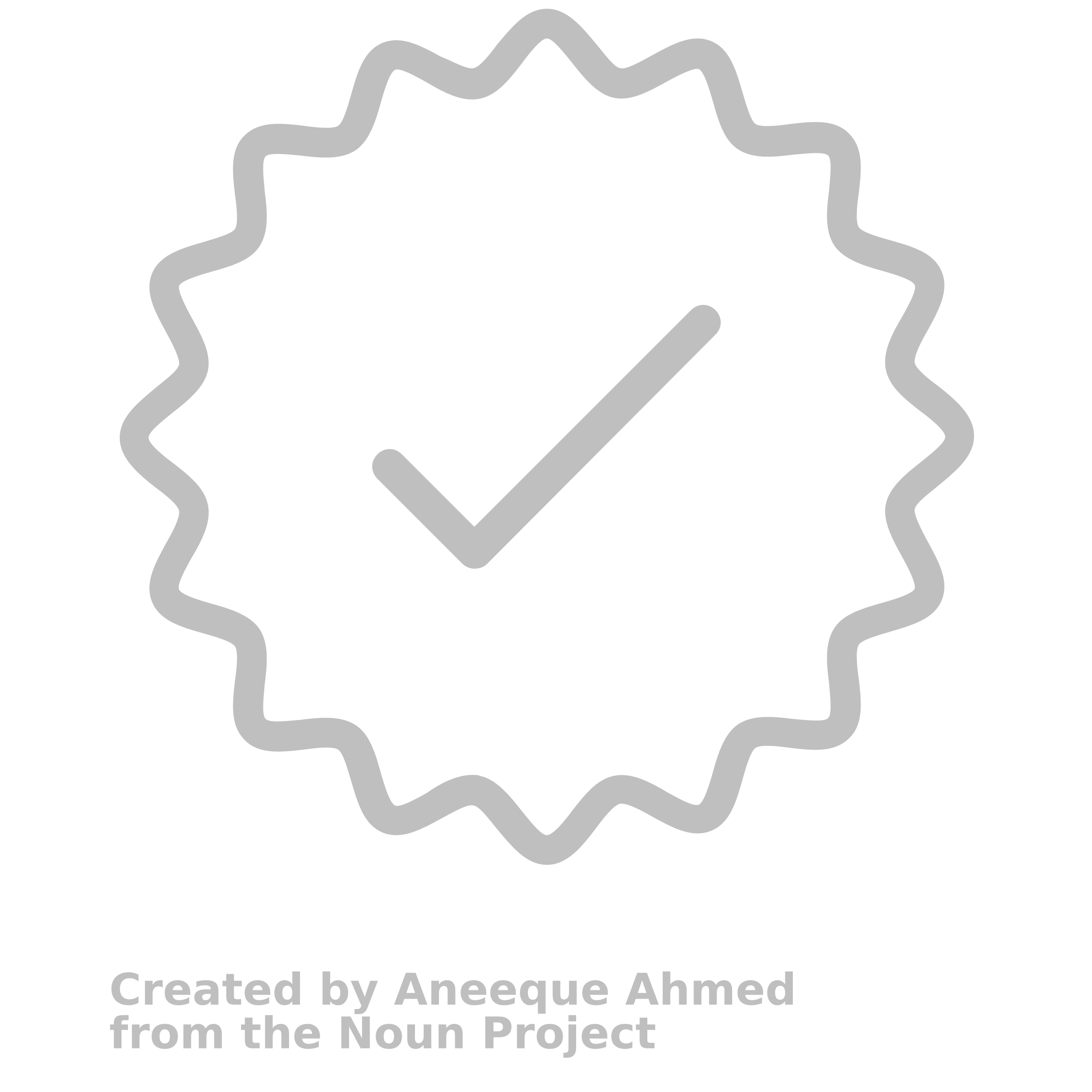 Disclaimer
The views and opinions expressed in this educational activity are those of the faculty and do not necessarily represent the views of Total CME, LLC, the CME providers, or the companies providing educational grants. This presentation is not intended to define an exclusive course of patient management; the participant should use their clinical judgment, knowledge, experience, and diagnostic skills in applying or adopting for professional use any of the information provided herein. Any procedures, medications, or other courses of diagnosis or treatment discussed or suggested in this activity should not be used by clinicians without evaluation of their patient's conditions and possible contraindications or dangers in use, review of any applicable manufacturer’s product information, and comparison with recommendations of other authorities. Links to other sites may be provided as additional sources of information.
PE Diagnosis
HISTORY
Use simplified Geneva, simplified Wells score or clinical impression
D-dimer as with DVT, unless high-probability impression—then imaging
IMAGING/OTHER TESTS
CT PA-gram: PE presence, severity, additional patient risks for bad outcome
Contrast reflux to IVC or liver? Large RV?
Emphysema? Fibrosis? Pleural effusion(s)? Heart? Ascites? Hepato/splenomegaly?
NS 1-1.5 ml/kg/h for 3-12 h if tolerable, for fragile kidney function
V/Q scan (SPECT, planar) or Q scan (urinary catheter for pregnant women)
Duplex ultrasound of extremities
ECG
PE Management: Simultaneous Actions (1)
ASSESSMENT
PE: BP (syst), HR, rhythm, A-a gradient
BNP (more responsive than troponin), lactate, +/-circulation time, echoKG,
CLOT MANAGEMENT
If safe, anticoagulate IV (bolus 80 U heparin/kg actual body wt bolus), half-life at this dose 60 min
Normal hemodynamics? Follow with LMWH sq 1000 aXa U (1 mg)/kg q 12 h
Subnormal syst BP? Heparin IV 18 U/kg/h
Continued instability but not shock? Consider adding suction thrombectomy
Shock? Systemic IV thrombolysis or surgical embolectomy
Anti-Xa (LMWH) Levels, q 12 h Weight-Adjusted SQ Treatment Dose, in ICU
Desired range
PE Treatment: Simultaneous Actions (2)
FURTHER PATIENT MANAGEMENT
Oxygenate; monitor venous return (echoKG, CVP) if positive thoracic pressure (PEEP, ventilator) needed
Provide adequate arterial perfusion (norepi, dobutamine, careful NS or RL)
V-A ECMO if all above treatments don’t provide adequate oxygenation and perfusion
MONITORING ACUTE PE
BP, HR normal? Circulation time improved/normal? BNP normalized? O2 sat improved, stable with stair climbing?
Pleuritic pain? Oral indomethacin, 50 mg with antacid q 8 h, not narcotic
CXR acceptable?
STABLE NORMAL PERFUSION AFTER IV HEPARIN BOLUS AND SQ LMWH OR IV HEPARIN INFUSION
Can switch to q 12 h po rivaroxaban or apixaban
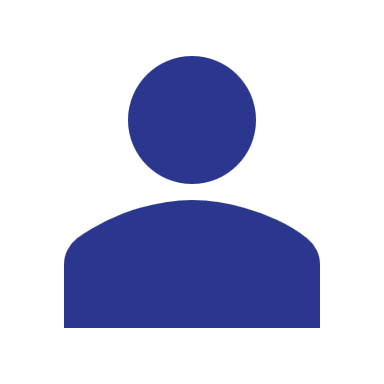 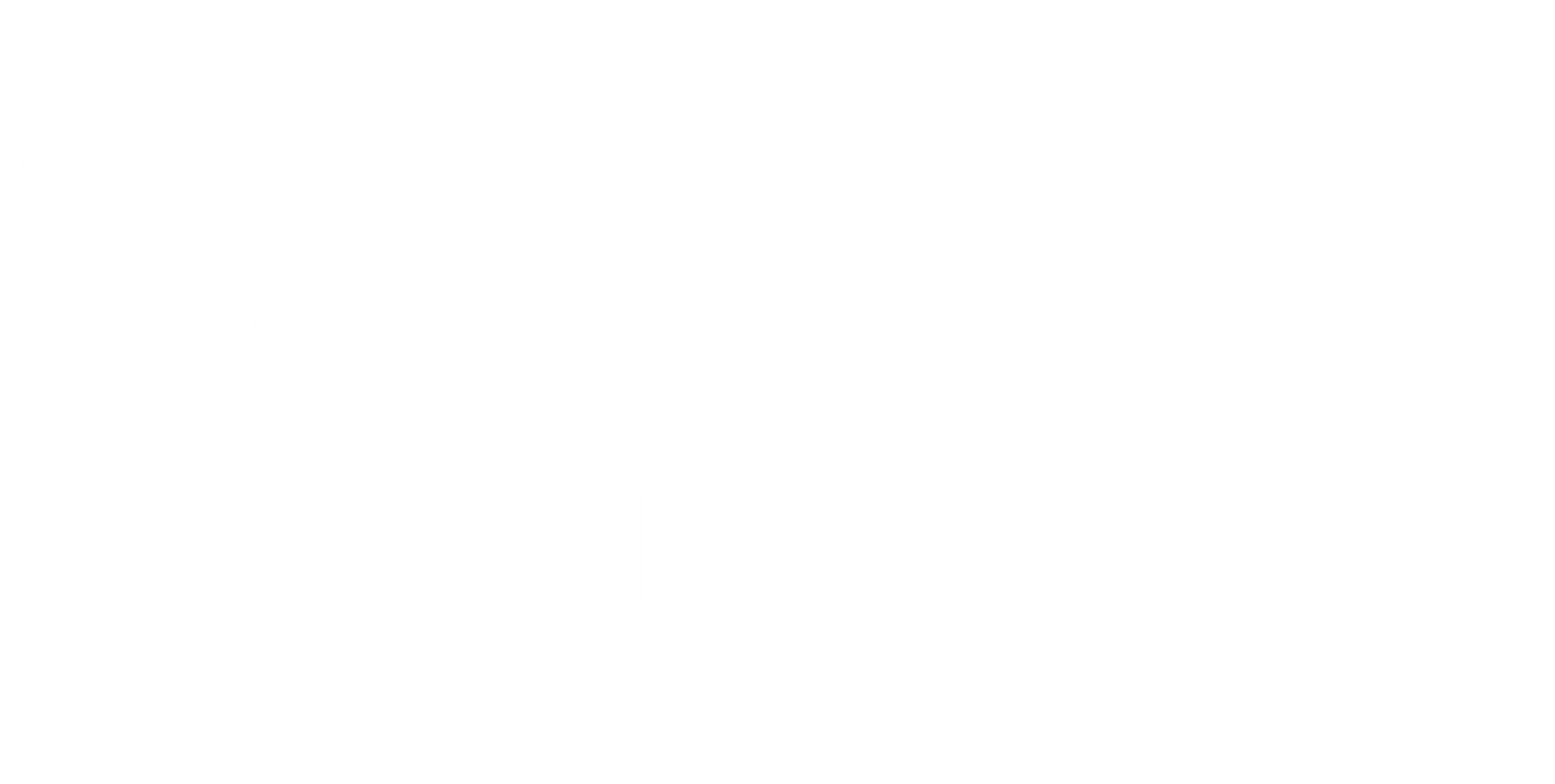 Looking for more resources on this topic?
CME/CE in minutes
Congress highlights
Late-breaking data
Quizzes
Webinars
In-person events
Slides & resources
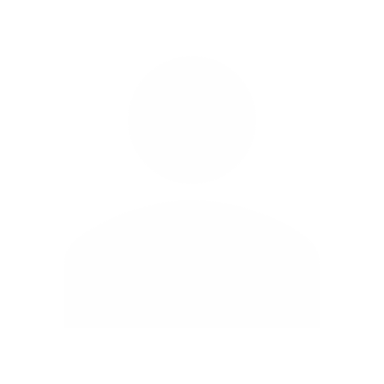 www.MedEdOTG.com